■PRICE CARD
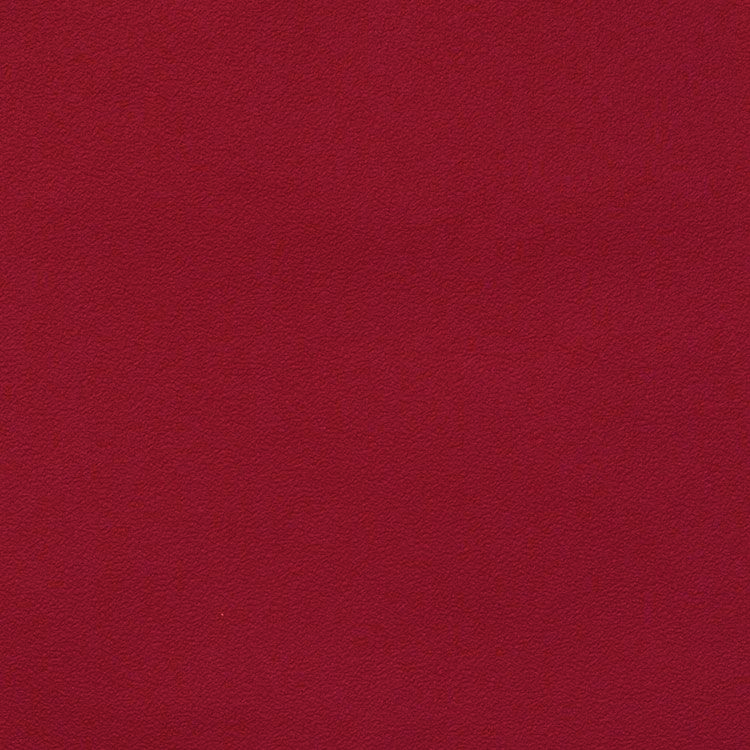 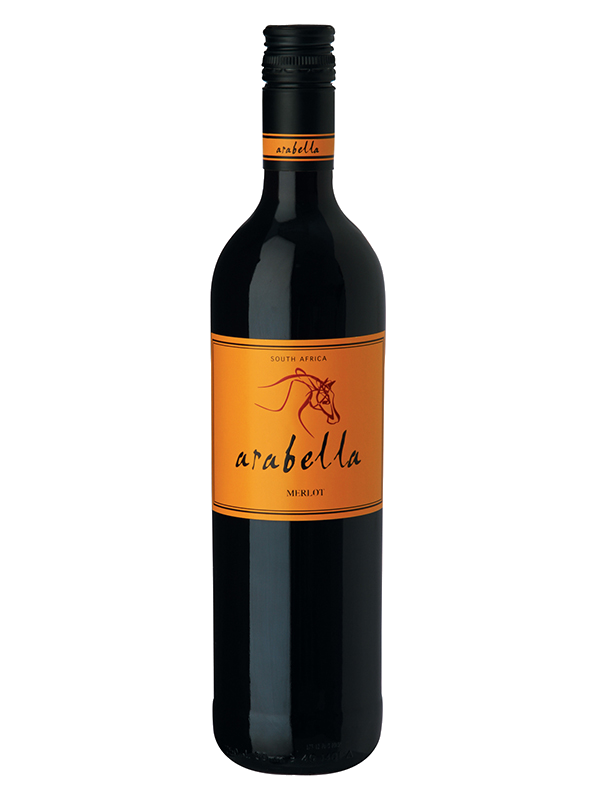 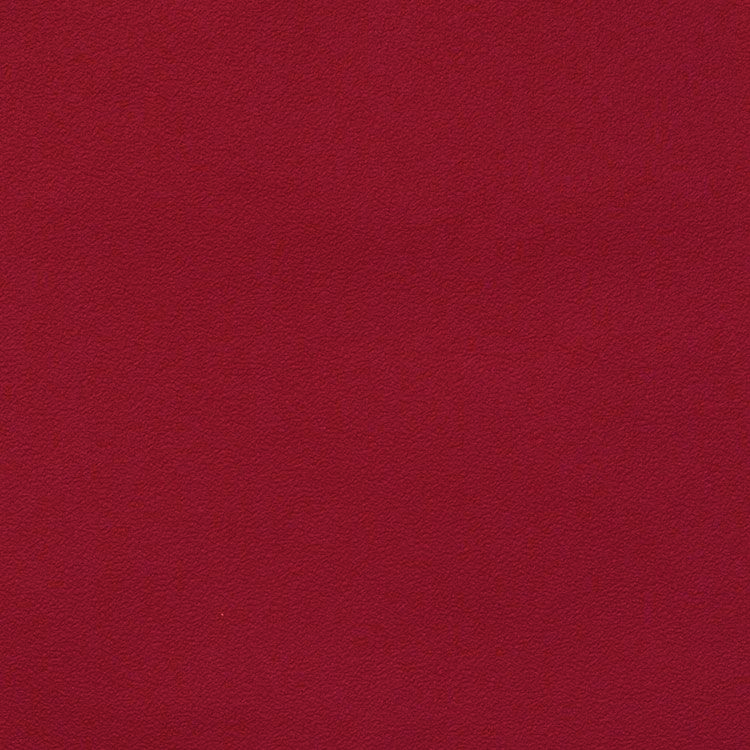 アラベラ メルロ
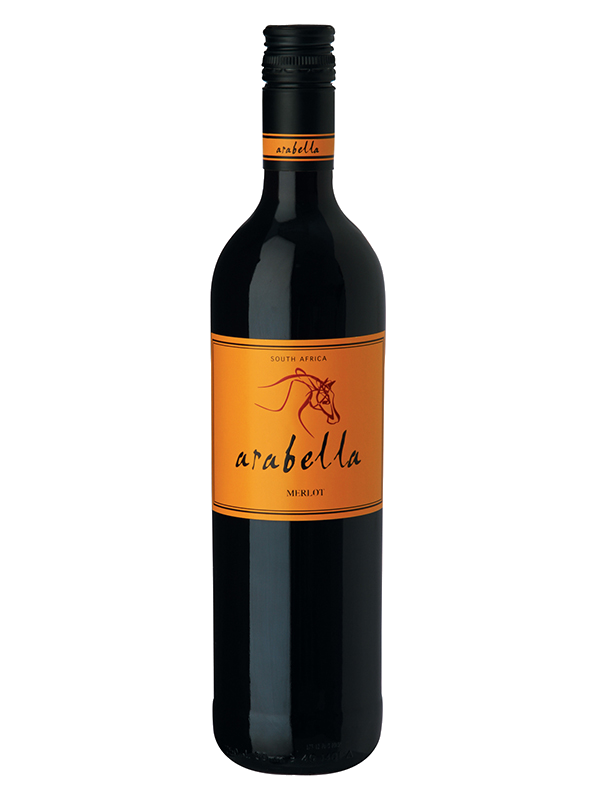 アラベラ メルロ
コスパの高い南アフリカの入門ワイン！
コスパの高い南アフリカの入門ワイン！
原産国：南アフリカ／ロバートソン
生産者：アラベラ
品種　：メルロー
味わい：赤・辛口・ミディアムボディ
原産国：南アフリカ／ロバートソン
生産者：アラベラ
品種　：メルロー
味わい：赤・辛口・ミディアムボディ
2,530
円 (税込)
希望小売価格
価格
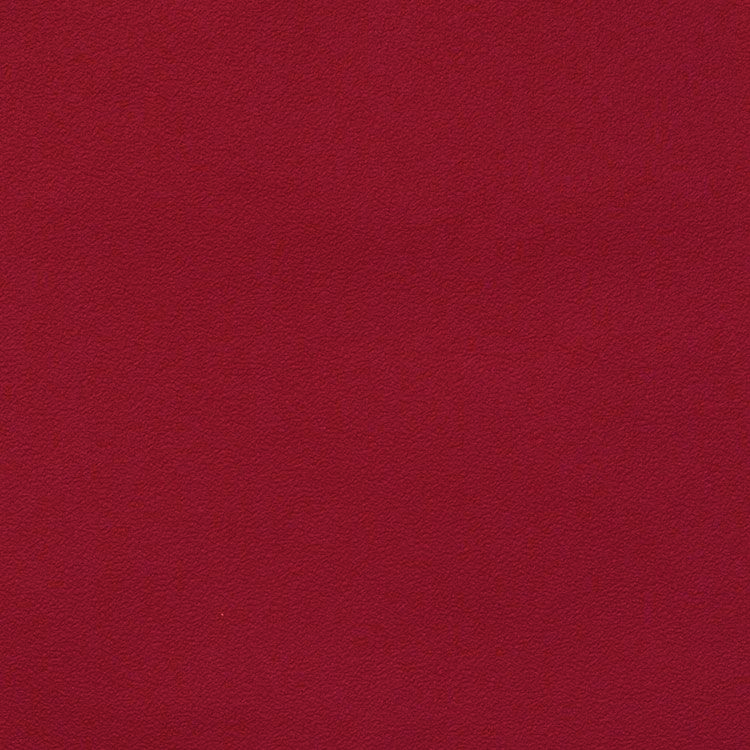 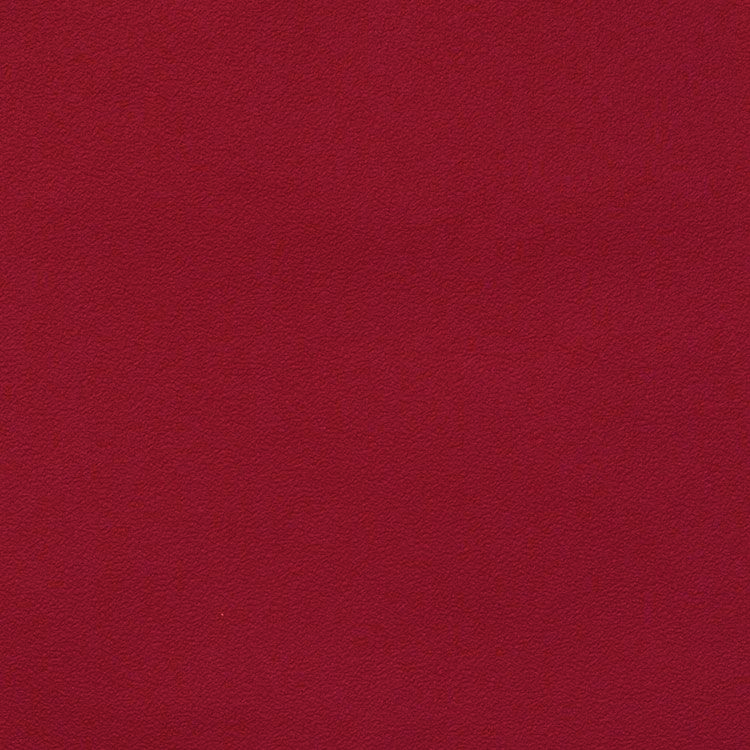 アラベラ メルロ
アラベラ メルロ
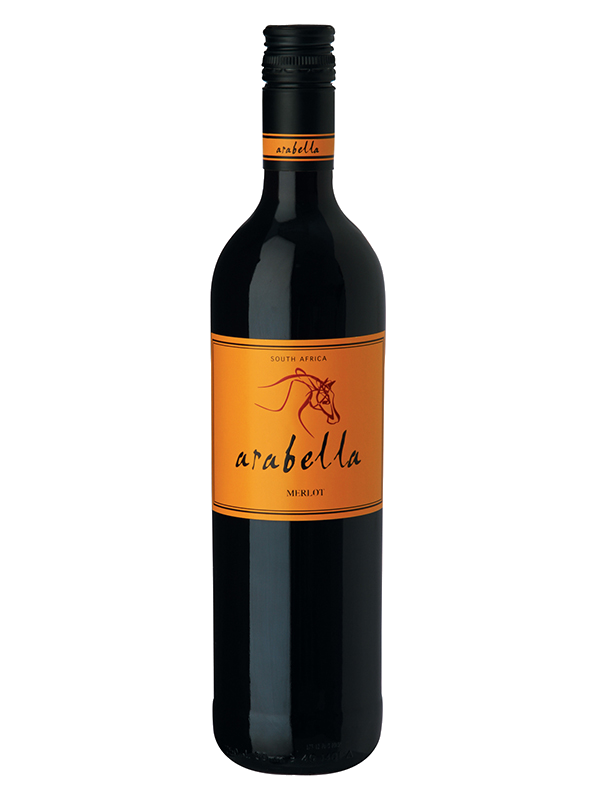 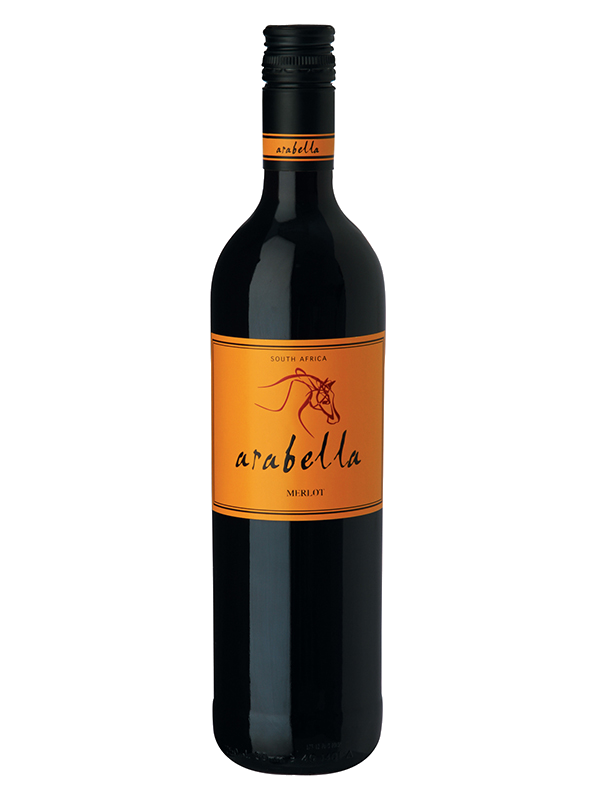 コスパの高い南アフリカの入門ワイン！
コスパの高い南アフリカの入門ワイン！
原産国：南アフリカ／ロバートソン
生産者：アラベラ
品種　：メルロー
味わい：赤・辛口・ミディアムボディ
原産国：南アフリカ／ロバートソン
生産者：アラベラ
品種　：メルロー
味わい：赤・辛口・ミディアムボディ
希望
小売
\2,300 (税込 \2,530)
価格
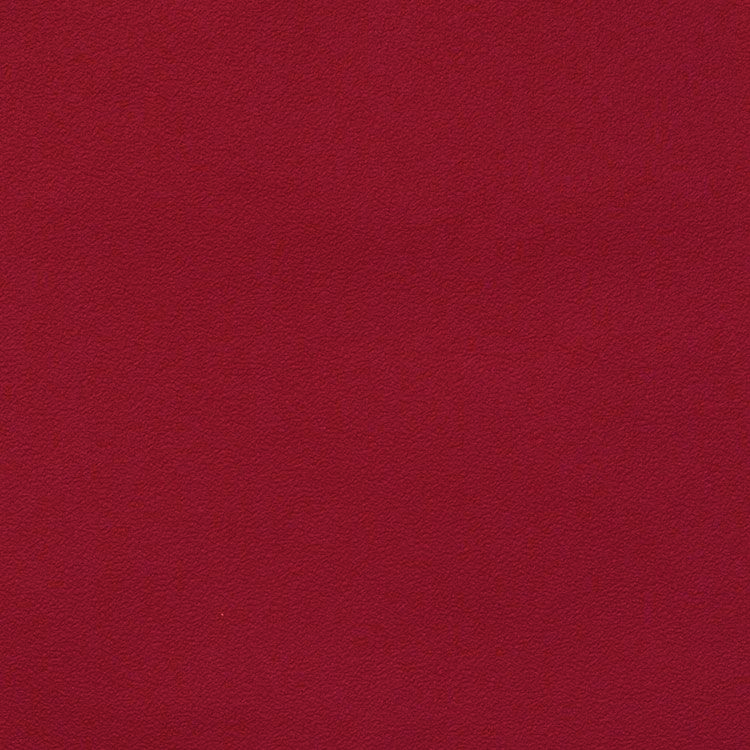 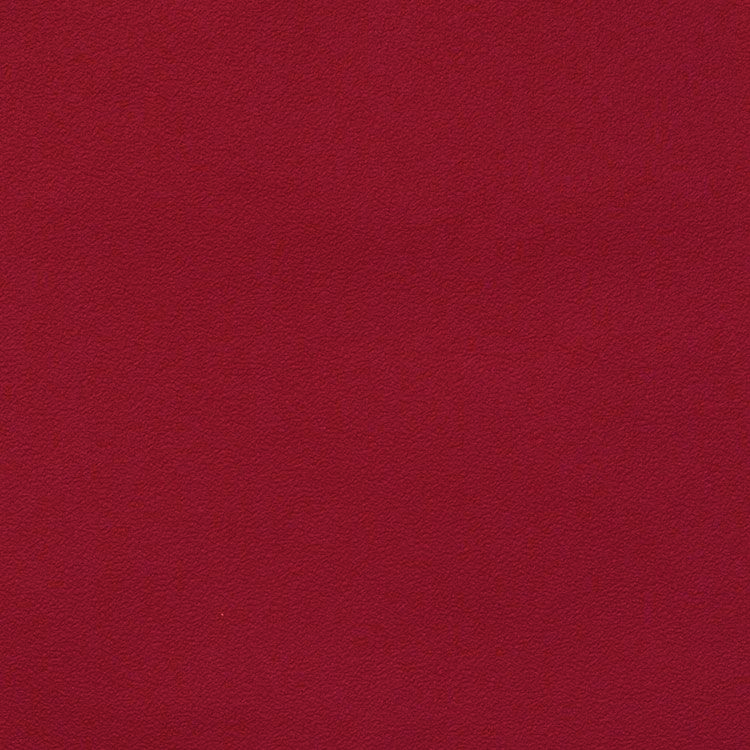 アラベラ メルロ
アラベラ メルロ
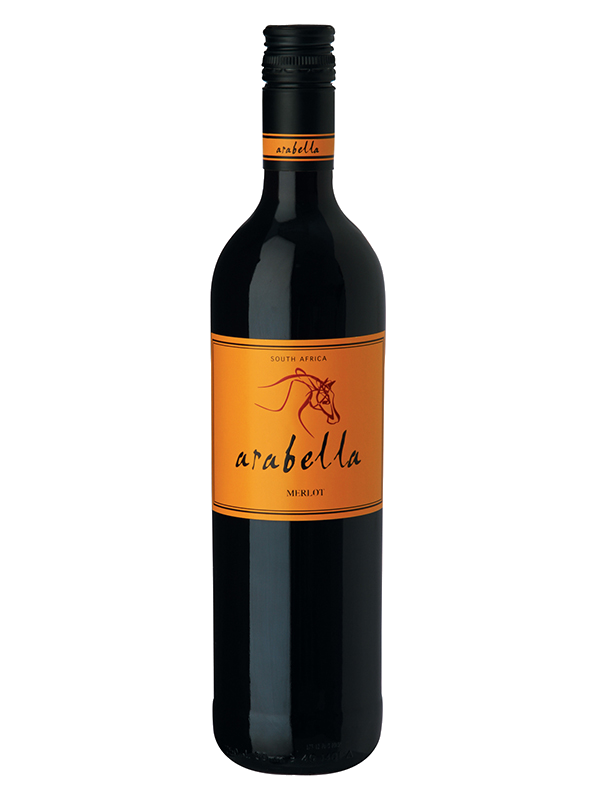 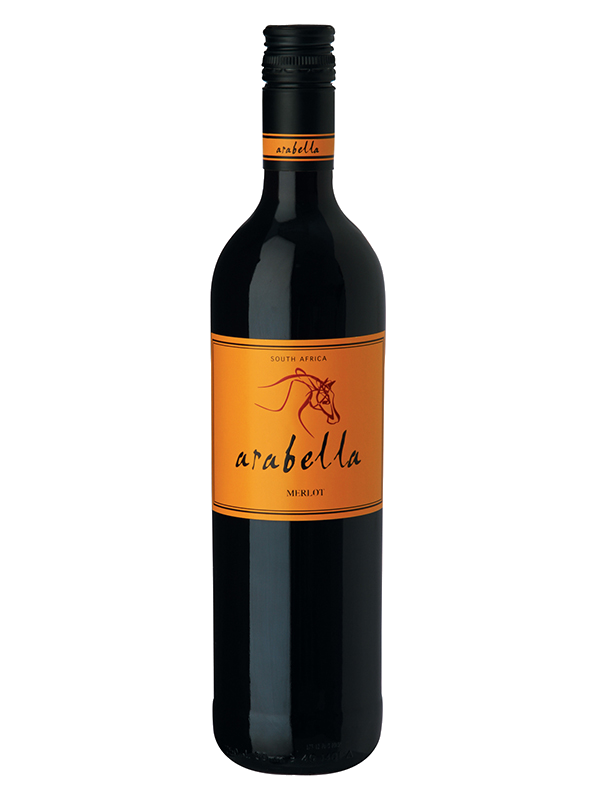 コスパの高い南アフリカの入門ワイン！
コスパの高い南アフリカの入門ワイン！
醸造方法はカベルネ・ソーヴィニヨンとほぼ同じ。温度管理されたタンクで安定した品質のワインを造り出します。紫スモモにミルクチョコレートのような印象が伴い、滑らかな渋みとともに、シルキーなテクスチャーを感じます。洗練されたバランスのとれた味わいなので、少し冷やして飲んでも美味しいです。
醸造方法はカベルネ・ソーヴィニヨンとほぼ同じ。温度管理されたタンクで安定した品質のワインを造り出します。紫スモモにミルクチョコレートのような印象が伴い、滑らかな渋みとともに、シルキーなテクスチャーを感じます。洗練されたバランスのとれた味わいなので、少し冷やして飲んでも美味しいです。
原産国：南アフリカ／ロバートソン
生産者：アラベラ
品種　：メルロ
味わい：赤・辛口・ミディアムボディ
原産国：南アフリカ／ロバートソン
生産者：アラベラ
品種　：メルロ
味わい：赤・辛口・ミディアムボディ
\2,300 (税込 \2,530)
希望
小売
価格